LOGO
20XX
FREE PPT TEMPLATES
Insert the Subtitle of Your Presentation
www.jpppt.com
Add title text
Add title text
CONTENES
Add title text
Add title text
01
Add title text
Add title text
20XX
2021
2018
2016
2015
Fill in the description
Fill in the description
Fill in the description
Fill in the description
Fill in the description
Click here to add content that matches the title.
Add title text
Fill in the description
Add
title text
Add
title text
Add
title text
Fill in the description
Fill in the description
Add title text
98%
40%
28%
Fill in the description
Fill in the description
Fill in the description
Fill in the description
Fill in the description
Fill in the description
Fill in the description
Fill in the description
Fill in the description
Fill in the description
Fill in the description
Fill in the description
Add title text
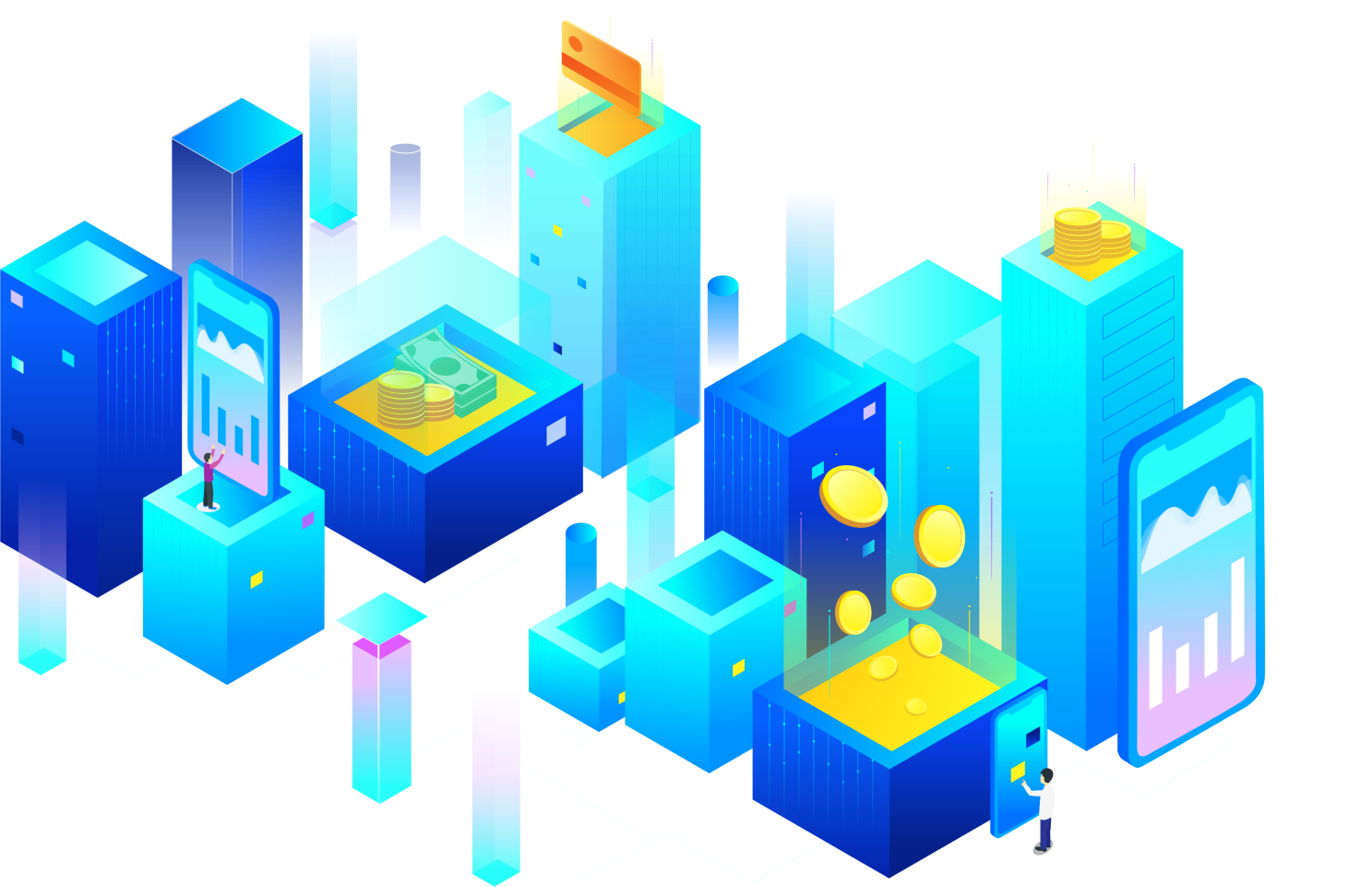 Fill in the description
Click here to add content that matches the title.
Click here to add content that matches the title.
Fill in the description
Click here to add content that matches the title.
Click here to add content that matches the title.
Fill in the description
Click here to add content that matches the title.
Click here to add content that matches the title.
Add title text
B
Fill in the description
keyword
A
Click here to add content that matches the title.
Click here to add content that matches the title.
keyword
C
Fill in the description
keyword
Click here to add content that matches the title.
Click here to add content that matches the title.
D
E
keyword
keyword
02
Add title text
行业PPT模板http://www.1ppt.com/hangye/
Add title text
Fill in the description
Fill in the description
Fill in the description
Fill in the description
01
Click here to add content that matches the title.
Click here to add content that matches the title.
Click here to add content that matches the title.
Click here to add content that matches the title.
Click here to add content that matches the title.
Click here to add content that matches the title.
Click here to add content that matches the title.
Click here to add content that matches the title.
02
03
04
Add title text
Fill in the description
Click here to add content that matches the title.
Click here to add content that matches the title.
Fill in the description
Click here to add content that matches the title.
Click here to add content that matches the title.
Add title text
Add title text
Add title text
Click here to add content that matches the title.
Click here to add content that matches the title.
Click here to add content that matches the title.
Click here to add content that matches the title.
Click here to add content that matches the title.
Click here to add content that matches the title.
Add title text
7.450
300
145
1、Fill in the description
2、Fill in the description
3、Fill in the description
4、Fill in the description
5、Fill in the description
65
80
Click here to add content that matches the title.
Click here to add content that matches the title.
Click here to add content that matches the title.
Click here to add content that matches the title.
Click here to add content that matches the title.
keyword
keyword
keyword
keyword
keyword
Add title text
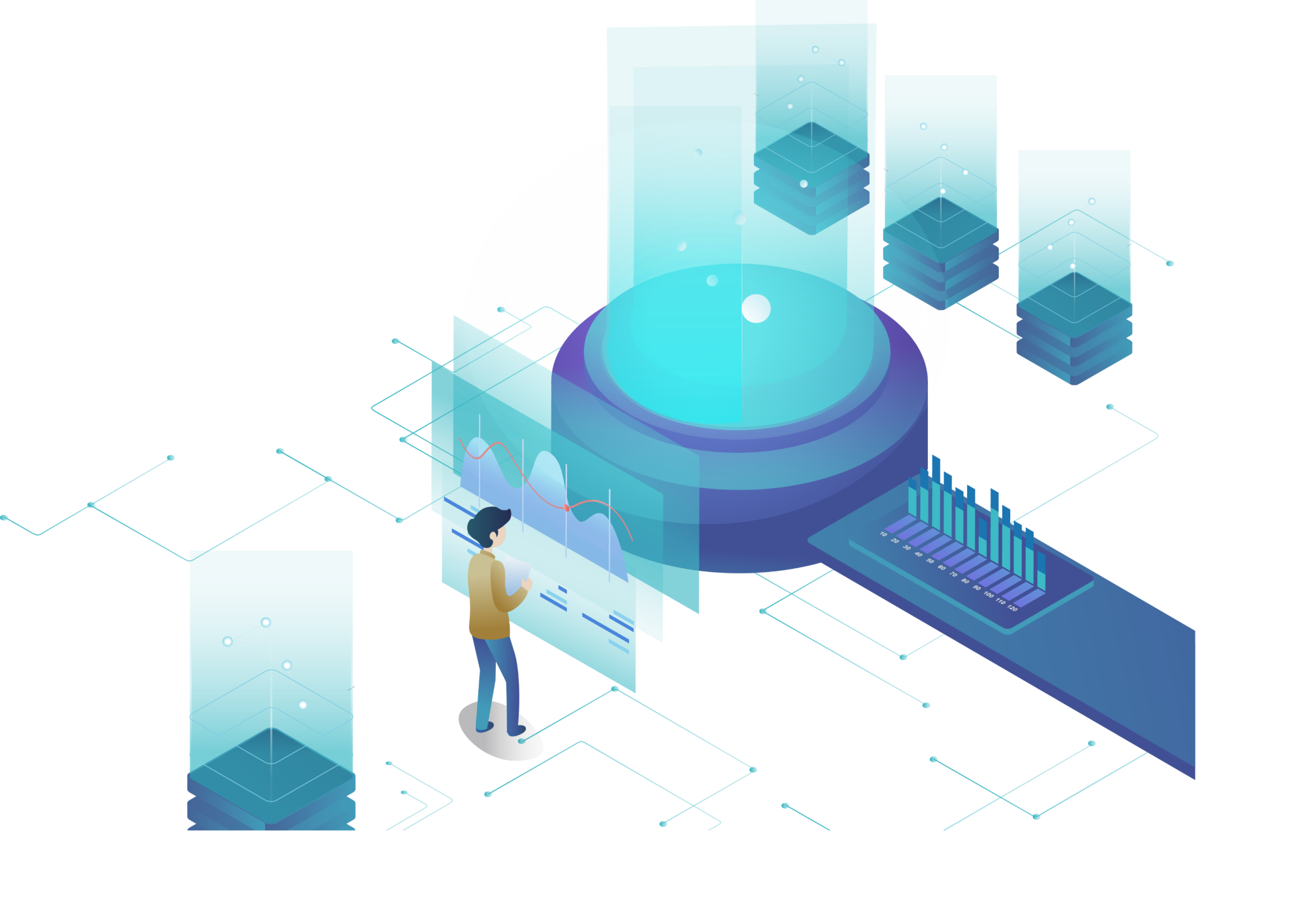 Fill in the description
Click here to add content that matches the title.Fill in the description
Click here to add content that matches the title.Fill in the description
Fill in the description
Click here to add content that matches the title.Fill in the description
Click here to add content that matches the title.Fill in the description
03
Add title text
Add title text
Fill in the description
Fill in the description
Fill in the description
Fill in the description
Fill in the description
Click here to add content that matches the title.
Click here to add content that matches the title.
Click here to add content that matches the title.
Click here to add content that matches the title.
Click here to add content that matches the title.
Click here to add content that matches the title.
Click here to add content that matches the title.
Click here to add content that matches the title.
Click here to add content that matches the title.
Click here to add content that matches the title.
Add title text
Fill in the description
Fill in the description
Fill in the description
Fill in the description
Click here to add content that matches the title.
Click here to add content that matches the title.
Click here to add content that matches the title.
Click here to add content that matches the title.
20%
10%
30%
40%
Add title text
Fill in the description
Click here to add content that matches the title.
Click here to add content that matches the title.
Fill in the description
keyword
Click here to add content that matches the title.
Click here to add content that matches the title.
Add title text
Fill in the description
Fill in the description
Click here to add content that matches the title.
Click here to add content that matches the title.
Fill in the description
Fill in the description
Click here to add content that matches the title.Fill in the description
04
Add title text
Add title text
Add title text
Add title text
Add title text
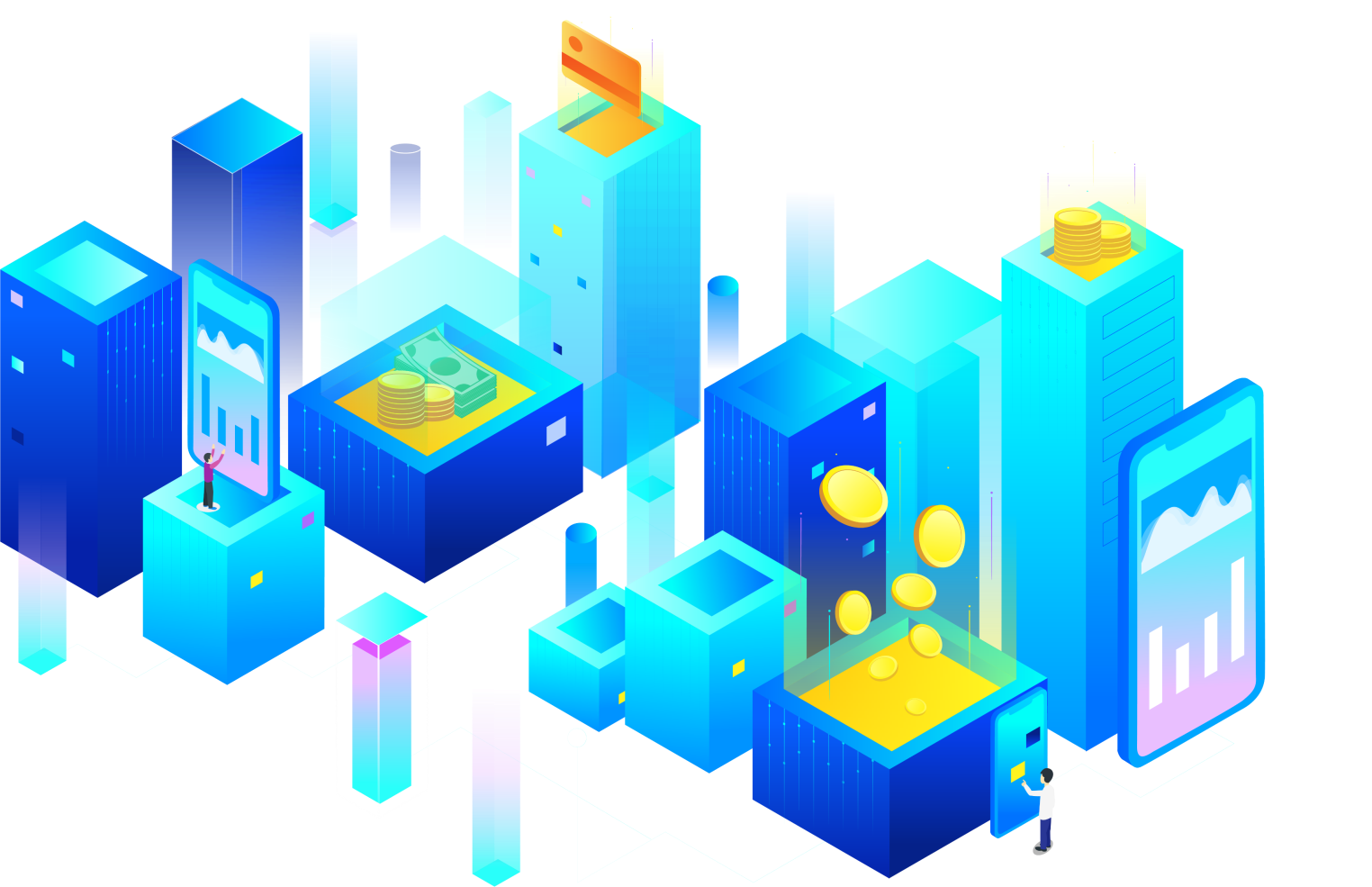 Click here to add content that matches the title.
Click here to add content that matches the title.
Click here to add content that matches the title.
Click here to add content that matches the title.
Click here to add content that matches the title.
Click here to add content that matches the title.
Add title text
01
02
03
04
Add title text
Add title text
Add title text
Add title text
Fill in the description
Fill in the description
Fill in the description
Fill in the description
Fill in the description
Fill in the description
Fill in the description
Fill in the description
Fill in the description
Fill in the description
Fill in the description
Fill in the description
Add title text
Add title text
Add title text
Add title text
Add title text
Add title text
Fill in the description
Fill in the description
Fill in the description
keyword
keyword
keyword
Fill in the description
Fill in the description
Fill in the description
Add title text
Add title text
Add title text
Add title text
Add title text
Add title text
Add title text
Click here to add content that matches the title.
Click here to add content that matches the title.
Click here to add content that matches the title.
Click here to add content that matches the title.
Click here to add content that matches the title.
Click here to add content that matches the title.
Click here to add content that matches the title.Fill in the description
LOGO
Thanks
THANKS FOR WATCHING
www.jpppt.com